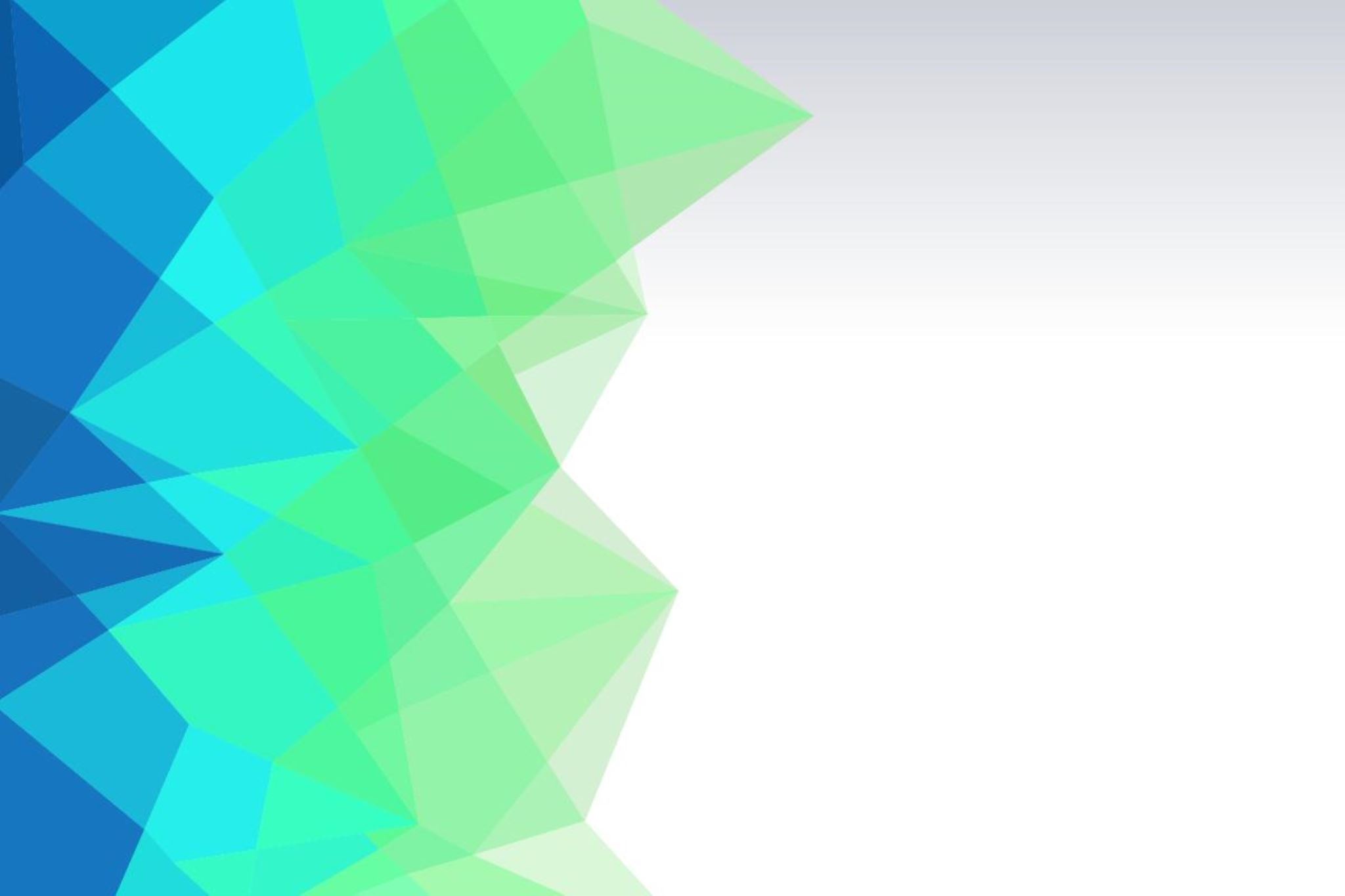 FRACTIONSLesson 4
Equivalent Fractions Introduction
LINK TO VIDEO
Generating Equivalent Fractions
Link to Video
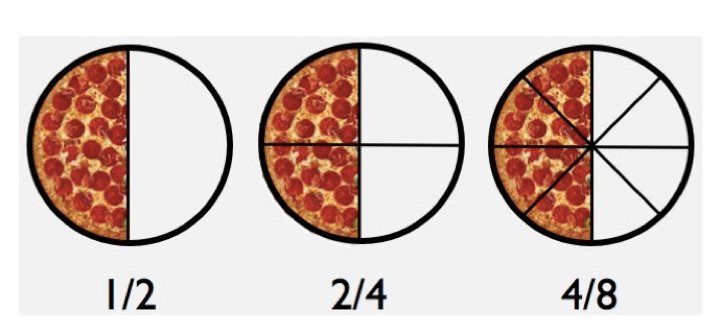 Although each of these fractions are different, they all represent the same amount of pizza eaten. These are what we called an equivalent fraction.
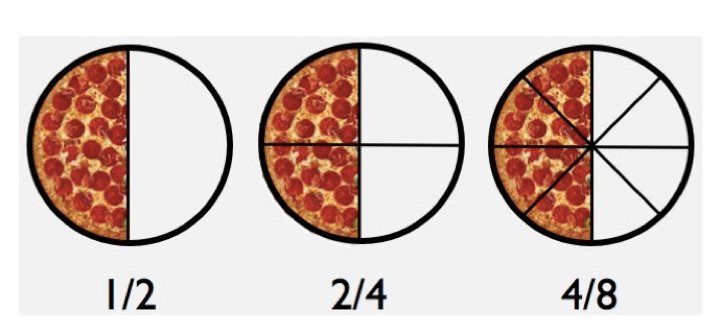 To find equivalent fractions, multiply the numerator and denominator by the SAME number.
When making an equivalent fraction, you multiply the numerator and denominator by the SAME number to get your new fraction – this can be any number as long it is the SAME on the top and bottom.
For this fraction I am going to multiply by 3.
  1        
    —  
     8

For this fraction I am going to multiply by 7. 
  3
    —  
     4
Task: Make equivalent fractions for the fractions below.
Task a:
Task b:
3
    —  =
     5

6
    —  =
     9

1
    —  =
     4
1
    —  =
     3

4
    —  =
     5

2
    —  =
     7
1
    —  =
     5

4
    —  =
     6

3
    —  =
     6
3
    —  =
     4

1
    —  =
     2

2
    —  =
     3